Rubisco
RuBP
PHOTOSYNTHESIS
From Light Harvesting & CO2 Fixation to the Accumulation of TAG
PRK
3 H+
PGK
3-PGA
Chloroplast Lumen
ADP + Pi
ATP
6 ATP
3 H2O
3 CO2
6 ADP
2 H+
LHII
LHII
ATP Synthase
Ru5P
FDX
PSII
PSI
FNR
David Hildebrand and Craig Schluttenhofer
PQ
Cytob6f
PQH2
PC
6 NAPDH
2 e-
GAPDH
4 Mn
6 NADP+ + 6 Pi
SUMMARY

	In plants lipids primarily form oils for storage or membrane formation and waxes for plant cuticle development.  Oil production in plants is an energy intensive process requiring multiple cellular compartments and metabolic pathways.  Necessary chemical energy is made available through light energy capture by photosynthesis.  Energy is used by the Calvin cycle to fix carbon dioxide into sugars.  Sugar intermediates are broken into acetyl-CoA through glycolysis which becomes a substrate for fatty acid synthesis.  Sucrose is moved from source tissues to seed sinks through the vascular system.  Sucrose is then converted to hexose phosphates (HP) and triose Ps (TP) which are transported in to plastids and subsequently utilized in fatty acid (FA) synthesis. FA synthesis consumes a large quantity of NADPH from photosynthesis.  FA are exported as 16:0, 18:0, or 18:1 carbon lipids  from plastids to the endoplasmic reticulum (ER).  The Kennedy and related pathways, which can differ from species to species, joins glycerol to fatty acids to form the final triacylglycerol (TAG) oils.
e-
6 GAP
2 H2O
O2 + 4H+
2 H+
3 H+
NADPH
NADP+ + H+
CHLOROPLAST
DEVELOPING SEED
apoplastic space
Integuments (incipient seed coat) or testa
Embryo tissue
Endoplasmic Reticulum
Sucrose
UDP-Glucose
TAG
18:1-CoA
18:1-PC
    ∆-12 desat

18:2-PC
      ω-3 desat

18:3-PC
Sucrose-P Phosphatase
ACS
UDP
DGAT
Sucrose 6-Phosphate
PDAT
NADP+
NADPH
BACKGROUND

	A long established fact, life begins with photosynthesis.  Photosynthesis results in the conversion of sunlight into high-energy molecules within plant chloroplasts.  The high energy molecules NADPH and ATP are then utilized by the Calvin cycle to generate metabolically usable sugars.  The Calvin cycle utilizes the worlds most abundant enzyme, RIBULOSE 1,5-BISPHOSPHATE CARBOXYLASE/OXYGENASE (RUBISCO), to fix CO2 into 3 carbon sugars.   The sugars form are utilized by the plant itself or other herbivorous organisms.  Sugars are utilized by plants to generate an abundant array of primary and secondary metabolites.  Primary metabolites produced from sugars include amino acids, sterols, carotenoids, lipids, and nucleic acids.  In addition plants synthesize numerous secondary compounds (alkaloids, terpenes, phenylpropanoids, and saponins) for defense against biotic stresses (insects, herbivores, and pathogens).  Excess energy reserves are stored as carbohydrates in various organs of mature plants.  Plant reproduction through seed formation; however, stores carbohydrates, proteins, and oils.  Different plant seeds accumulate carbohydrates, proteins, and oils to varying degrees.  Some seeds such as maize, also known as corn in the United States, and other cereals  are primary composed of stored carbohydrates with lesser amounts or protein and oil (triacylglycerol TAG).  Other seeds such as soybean and canola store a high percentage of the energy for seedling growth in oils.  Some fruits such as  oil palm  also accumulate very high amounts of oil as  TAG.
	A recent focus of the broader scientific community is plant oil chemistry.  This renewed interest comes in light of attempts to develop renewable energy sources. provide a sustainable system a closed loop must be formed between CO2 generating respiratory processes and photosynthetic fixation of carbon.  Current petroleum fuels from buried underground sources are re-entering fixed carbon that has been removed from the cycle of life back into the atmosphere.  Much effort has been placed into developing renewable plant based carbon neutral fuel sources.  One such area includes renewable fixation of carbon into carbohydrates which are then processed by microbial yeast fermentation into ethanol.  Another renewable plant derived energy source includes the formation of oils to generate biodiesels.  These systems provide a carbon neutral fuel source, neither adding or removing carbon from the biosphere.   However, oil chemistry with in plants is complex.  Despite the focus on energy plant oil chemistry is also relevant to world food supplies as vegetable oils have numerous uses.  Here the general visual outline of TAG synthesis is provided as a review.
Oil
Body
18:1-ACP
DAG 
+ PC
Sucrose-P Synthase
∆-9 desat
*
18:2-CoA
DAG
Fructose-6-Phosphate
FA SYNTHESIS
18:0-ACP
3-Ketobutyryl-ACP
3-Hydroxybutyryl-ACP
KASII
Plastid
PGI
}
18:3-CoA
PA
16:0-ACP
Triose Phosphates
Triose Phosphates
CO2 + H2O
Acyl-CoA
acyl-CoA
Glucose-6-Phosphate
H2O
KASIII, I
LPAT
Hexose-Phosphates
2:0-CoA
trans-Δ2-Butenoyl-ACP
Malonyl-ACP
LPA
NADPH
PDH
Proteins
Carbonic Anhydrase
GPAT
NADP+
1,3 BPG
Pyr
G3P
CALVIN CYCLE
Butyryl-ACP
FATB
FATB
FATA
HP
Aldolase
Malonyl-CoA
GAPDH
TP
CO2
PK
PGM
RuBP REGENERATION
HCO3-
Pyr
PEP
PGA
Malonyl-CoA:ACP Transacylase
ADP + Pi
3-Hydroxyacyl-ACP Dehydratase
3-Keto-ACP Reductase
2,3-trans-Enoyl-ACP Reductase
KASI
ACCase
KASIII
3-Ketoacyl-ACP
Membrane lipids
5 GAP
Asn
Glu
ATP
Acetyl-CoA
GAP
REPEAT CYCLE x7
Sucrose
F 1,6 BP
}
CO2
funiculus
Aldolase
embryonic radical
Acyltransferases
ACP
NADH+ + H+
ADP + Pi
GAPDH
18:1 FA

18:0 FA

16:0 FA
PFK
NADH
NADH
ATP
ACP
F6P
1,3 BPG
ADP + Pi
PGI
GLYCOLYSIS
PGK
Pyruvate Dehydrogenase
ACP
G6P
ATP
ADP + Pi
3-PGA
Hexokinase
PGI
ATP
G1P
PGM
Glucose
ADP-G  PPase
Pyruvate Kinase
2-PGA
PEP
Pyruvate
Enolase
ADP-Glucose
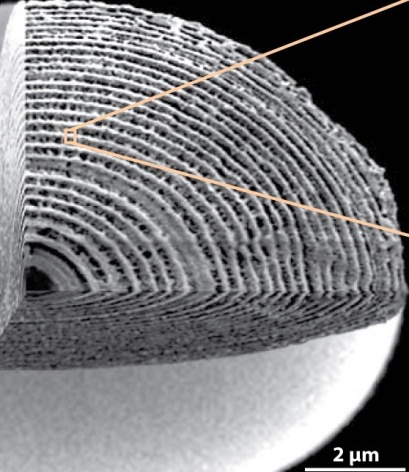 Starch synthase
ADP + Pi
ATP
Hexose-Phosphates
Starch
Chloroplast Stroma
Zeeman et al. (2010)
Figure 1.  The series of metabolic events and subcellular locations from photosynthesis to TAG synthesis and accumulation in an oilseed.  Photosynthetic processes are depicted in dark green, the Calvin cycle in light green, glycolysis in blue, fatty acid synthesis in purple and other essential enzymes in yellow.  Light is first intercepted by the LIGHT HARVESTING COMPLEX II (LHII) which allows PHOTOSYSTEM II to strip electrons from water.  The two electrons are passed to the mobile PLASTOQUINONE (PQH2/PQ) which moves them to the CYTOCHROME B6F COMPLEX (CYTO b6f).  This process forms a loop known as the Q cycle which increases the number of proton moved across the thylakoid membrane.  PLASTOCYANIN (PC) transfers one electron at a time to PHOTOSYSTEM I (PSI) that further elevates the electron energy level.  Electrons are passes from PSI to FERRODOXIN (FDX) and then to FERRODOXIN-NADP+ REDUCTASE (FNR) which generates the high energy molecule NADPH that will be utilize in the subsequent Calvin cycle and fatty acid (FA) biosynthesis.  Movement of protons through ATP SYNTHASE to the lower concentration in the chlorophyll lumen produces ATP currency.  The Calvin cycle utilizes NADPH and ATP energy from photosynthesis to fix CO2 into sugars.  PHOSPHORIBULOKINASE (PRK) in the Calvin cycle phosphorylates ribulose 5-phosphate (Ru5P) to form ribulose-bisphosphate regenerating the RIBULOSE 1,6 BISPHOSPHATE CARBOXYLASE/OXYGENASE (RUBISCO) substrate .  Five glyceraldehyde 3-phosphate s(GAP) are utilized to reform ribulose 5-phosphate completing the cycle.  In seeds 3-PGA is removed from the cycle and processed by PHOSPHGLYCERATE MUTASE (PGM), ENOLASE, and PYRUVATE KINASE of the glycolysis pathway to form 2-phosphoglycerate (2-PGA), phosphoenolpyruvate (PEP), and pyruvate repectively.  In source tissues one GAP per cycle is removed from the Calvin cycle to form other triose phosphates (Ps) or hexose Ps which can be exported to the cytoplasm and made into sucrose through SUCROSE P-SYNTHASE and SUCROSE P-PHOSPHATASE.  The sucrose can then be exported and moved through the vascular systems to sink tissues such as seeds where the sucrose is broken down by glycolysis in the cytoplasm.  Trioses or hexose sugars can then be transported into the chloroplast for conversion into pyruvate through glycolysis.  Glucose entering the chloroplast glycolysis pathway is converted to glucose 6-phosphate (G6P) by HEXOKINASE.  G6P is subsequently converted to fructose 6-phosphate by PHOSPHOGLUCOSE ISOMERASE (PGI) followed by PHOSPHOFRUCTOSE KINASE (PFK) conversion into fructose 1,6-bisphosphate (F 1,6 BP).  ALDOLASE splits F 1,6 BP into GAP and dihydroxyacetone which is converted into GAP (not pictured).  GLYCERALDEHYDE 3-PHOSPHATE DEHYDROGENASE (GAPDH)  converts GAP into 1,3 bisphosphoglycerate (1,3 BPG) which is dephosphylated to form an ATP by  PHOSPHOGLYCERATE KINASE (PGK).  Pyruvate is decarboxylated by PYRUVATED DEHYDROGENASE to from acetyl-Coenzyme A (acetyl-CoA/CoASH).  The CO2 generated is reutilzied by the Calvin cycle to improve carbon use efficiency.  ACETYL-COA CARBOXYLASE (ACCase) utilized bicarbonate produced by CARBONIC ANHYDRASE and ATP to form malonyl-CoA.  Several  steps in the fatty acid sysnthesis then occur.  Butyryl-ACP is combined with malonyl-CoA and run through the fatty acid synthesis cycle 6-7 more times to form 16:0 to 18:0 chain lipids.  FATA and FATB replace the ACYL-CARRIER PROTEIN (ACP) with a CoA group prior to export.  Details of export to the cytoplasm and ER are not fully understood.  The first FA in TAG sysnthesis is added to glycerol 3-phosphate (G3P) by ACYL-COA:G3P ACYLTRANSFERASE producing lysophosphotidic acid (LPA).  The second FA is attached to LPA by LYSOPHOSPHATIDE ACID ACYLTRANSFERASE (LPAT) forming phosphatidic acid (PA).  PA is converted to diacylglycerol (DAG) by PA PHOSPHATASE (PAP).  TAG synthesis is completed by addition of the last FA by DAG ACYLTRANSFERASE (DGAT).  Phosphotidylcholine (PC) DAG acylltransferase (PDAT) can also catalyze TAG biosynthesis forming lyso-PC and monoacylglycerol.  PC from organelle membranes can be converted to DAG by PC:DAG PHOSPHOCHOLINE TRANSFERASE (PDCT) or CHOLINEPHOPHOTRANSFERASE (CPT).    Alternatively PC can enter the Kennedy pathway  through removal of choline by PHOSPHOLIPASE D (PLD) to form PA.  Other mechanisms exist for membrane lipid components or membrane signaling byproducts to enter the pathway for TAG formation.  *Recent studies indicate an important role of PC supplying DAG for TAG biosynthesis including that catalyzed by DGAT (Lu et al., 2009; Chapman and Ohlrogge, 2012). Note: Not all cellular organelles are shown and those presented are not to scale.  Sizes are exaggerated for visibility.
CONCLUSIONS

Production of oils is an energy intensive process which requires NADPH and ATP derived from photosynthesis.
Energy from light is converted into carbohydrates.  A series of carbohydrate intermediates exist prior to the formation of lipid components.
Lipid formation is not a simple processes, multiple metabolic pathways (photosynthesis, Calvin cycle, glycolysis, FA synthesis, and Kennedy cycle) are necessary for oil synthesis.
The production of oils requires export of metabolites from precursors in the chloroplast, into the cytoplasm for movement as sucrose, which then re-enters plastids in oil accumulating tissues and eventually 16:0, 18:0, and 18:1 carbon lipids are exported to the endoplasmic reticulum to receive final modifications and storage in TAG in oil bodies.
REFERENCES

Buchanan, B., W. Gruissem, and R. Jones.  2000.  Biochemistry & Molecular Biology of Plants.  American Society of Plant Physiologist.  American Society of Plant Biologist.  Rockville, MD.
Chapman, K.  and J. Ohlrogge.  2012.  Compartmentalization of Triacylglycerol Accumulation in Plants.  Journal of Biological Chemistry.  287:4 2288-2294.
Lu, C., Z. Xin, Z. Ren, M. Miquel, and J. Browse. 2009. An enzyme regulating triacylglycerol composition is encoded by the ROD1 gene of Arabidopsis. Proceedings of the National Academy of Sciences 106:18837-18842.
Zeeman S.C., Kossmann J., Smith A.M. (2010) Starch: Its Metabolism, Evolution, and Biotechnological Modification in Plants. Annual Review of Plant Biology 61:209-234
ACKNOWLEDGEMENTS
Thanks to Sasha Dantchenko for help with the illustrations